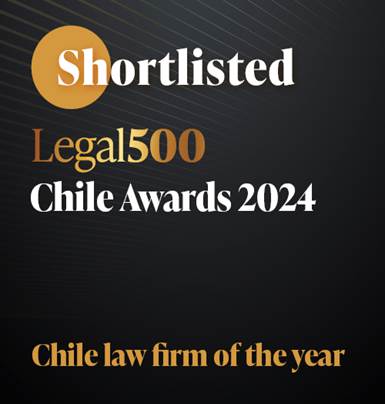 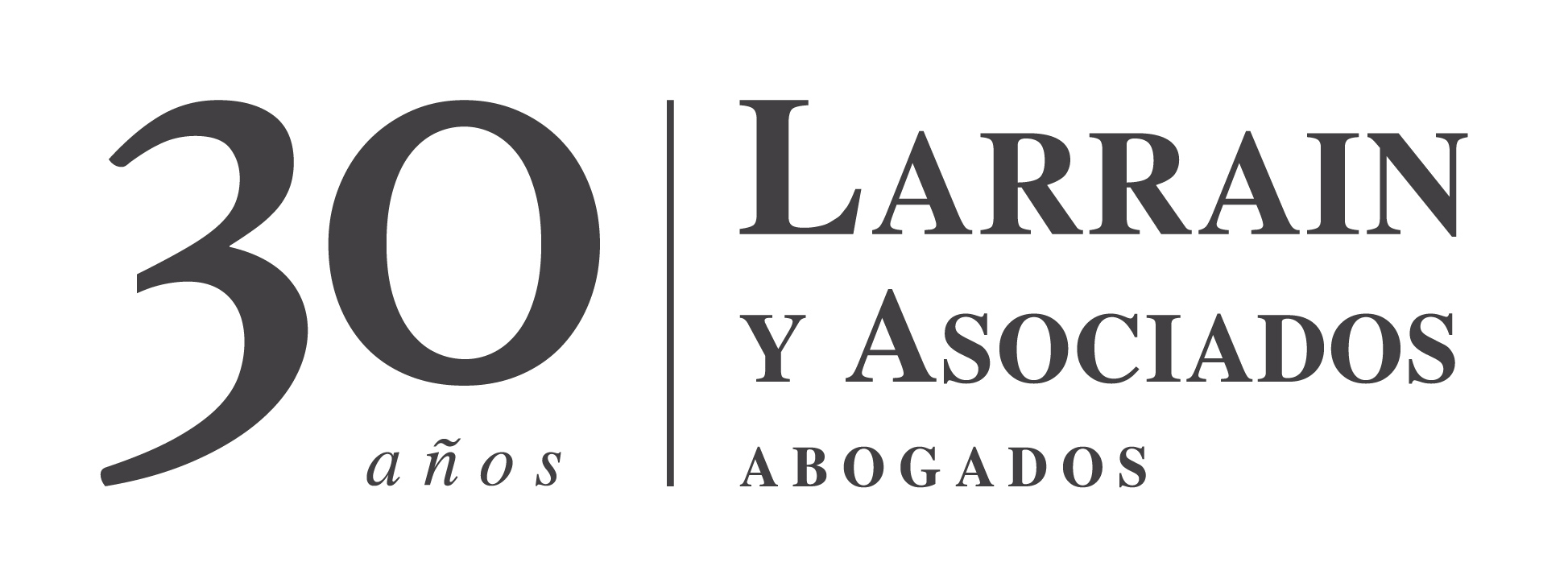 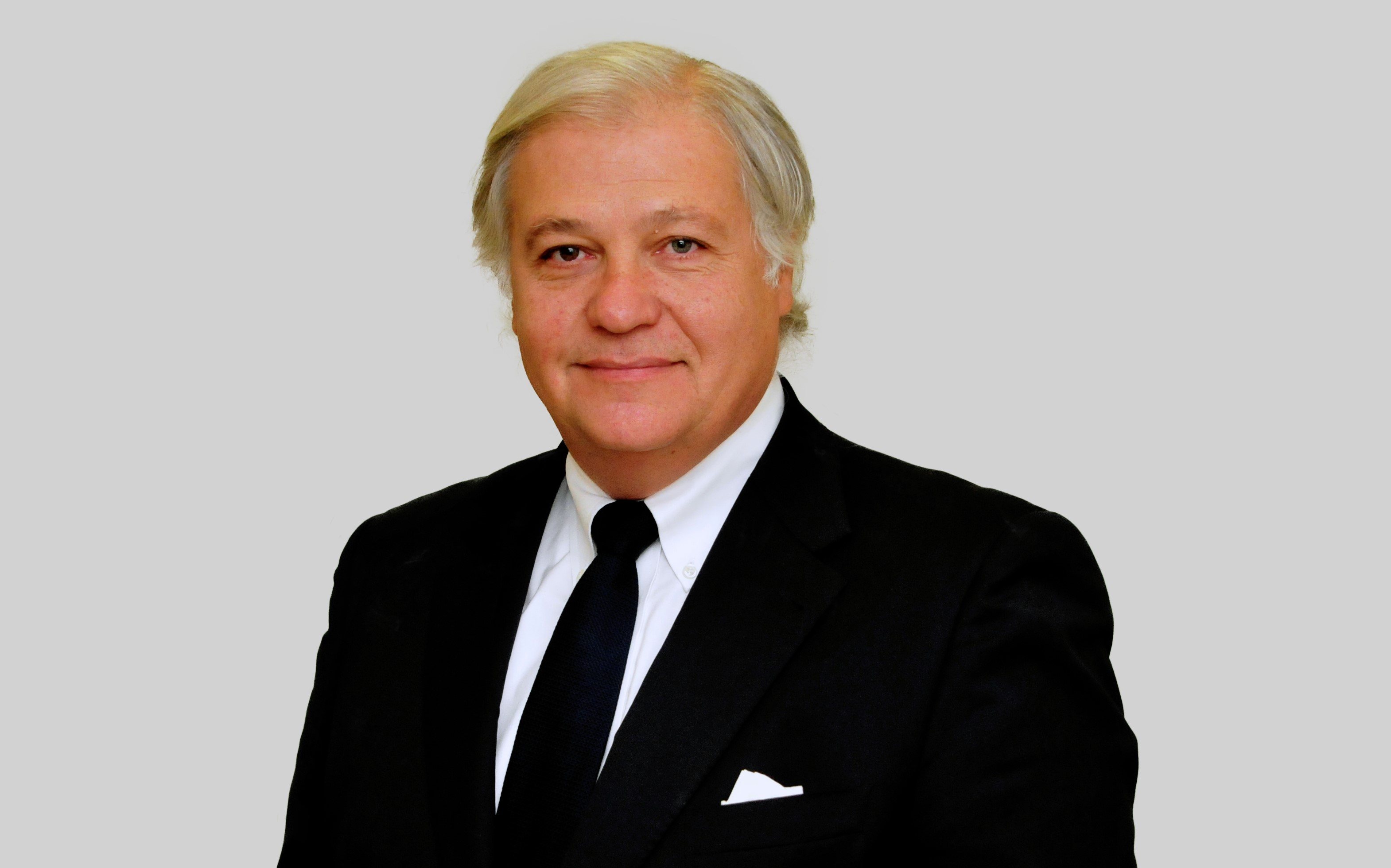 Jorge Granic
Projects and infrastructure Lawyer of the year
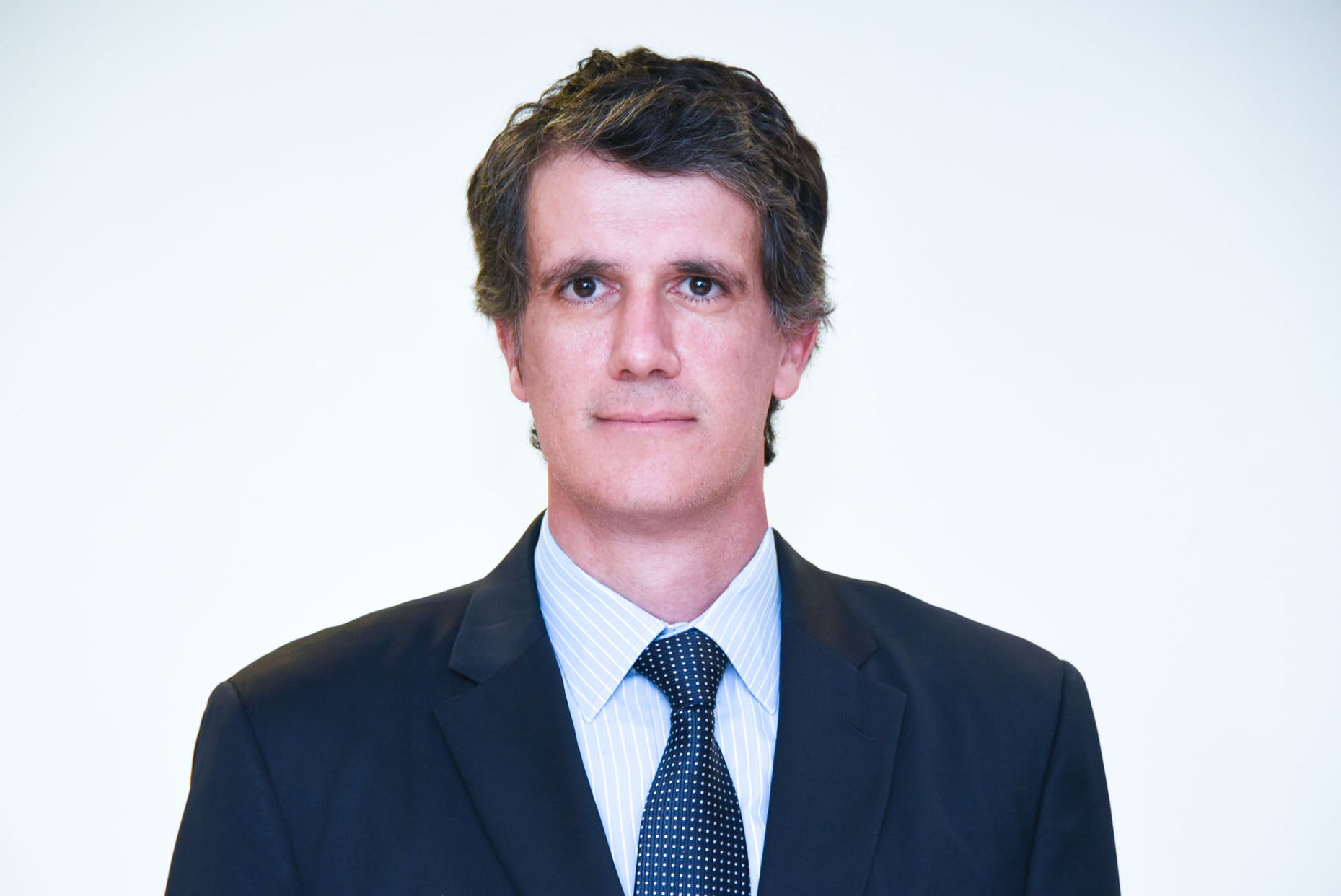 Cristóbal Morandé
Corporate and M&A (mid-market) y Energy & Natural Resources: Electricity & Gas Lawyer of the year
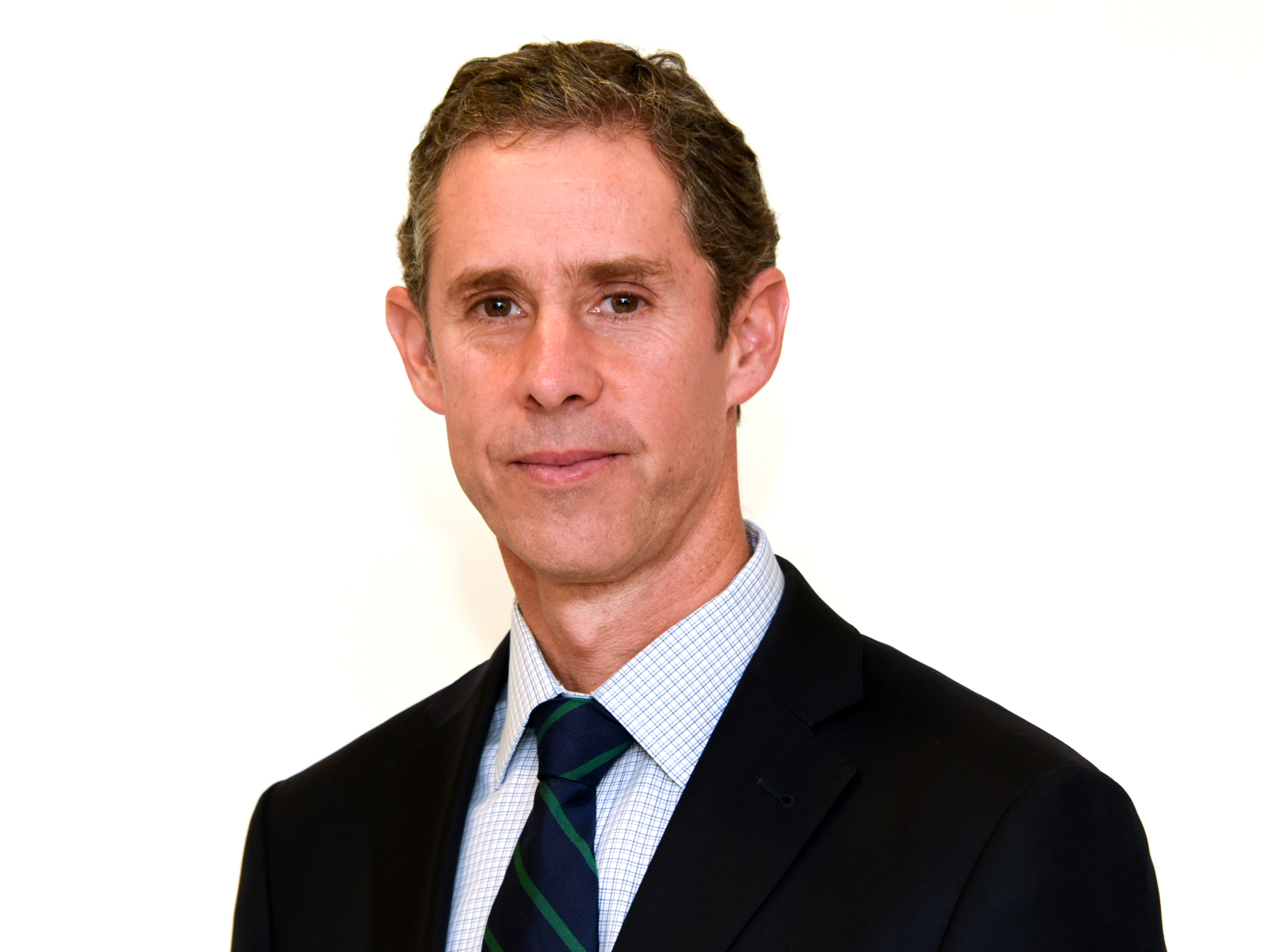 Patricio Montes
Banking and finance Lawyer 
of the year
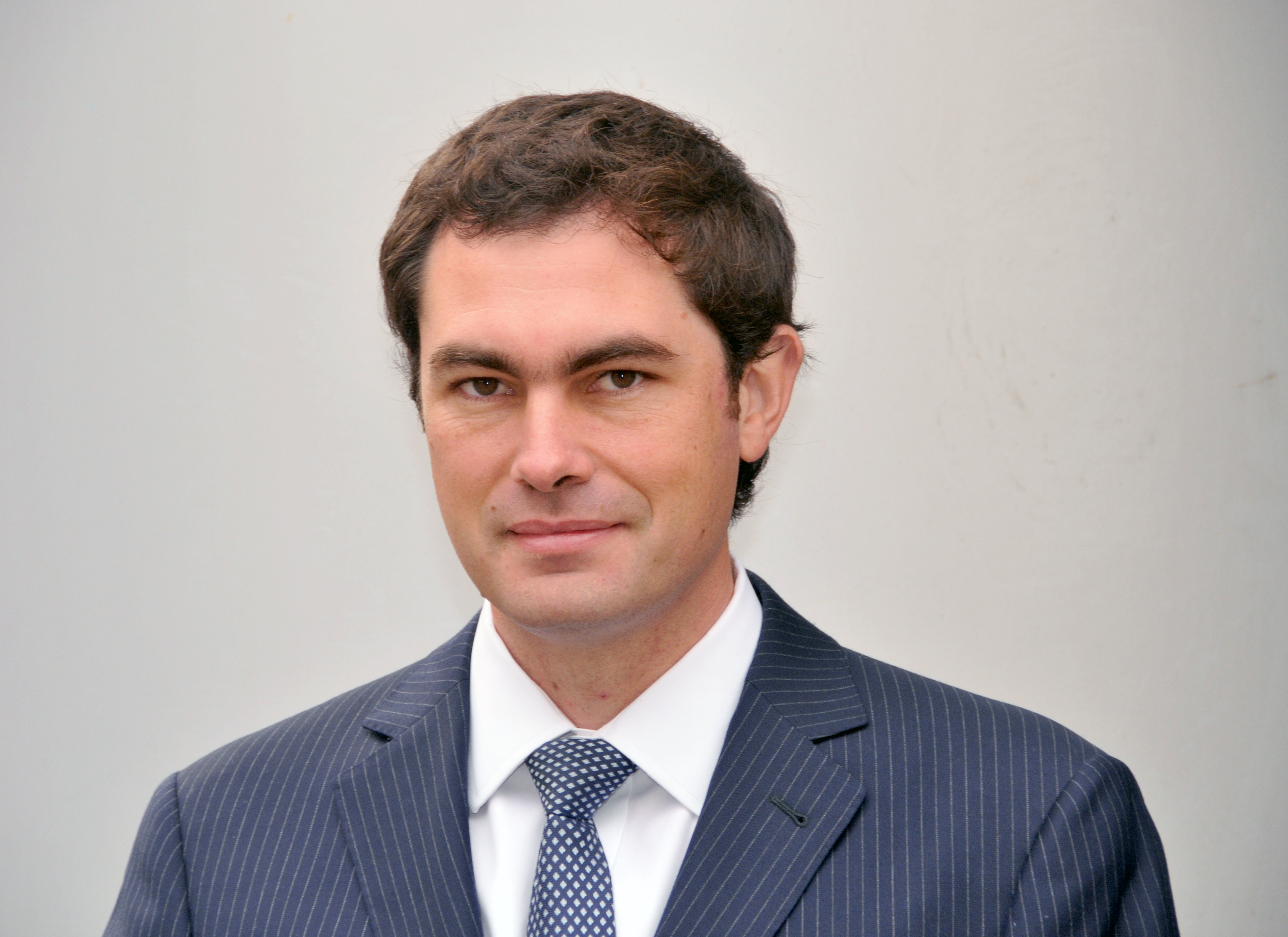 Juan Carlos Bulnes
Real Estate Lawyer of the year
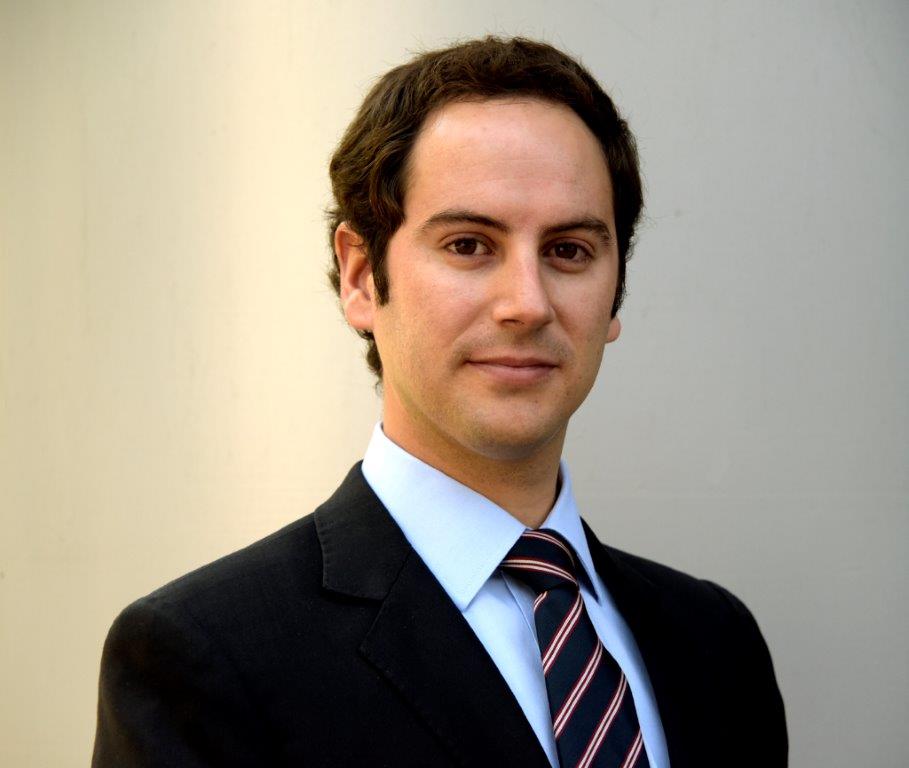 Francisco Cerda
Energy & Natural Resources: Electricity & Gas y Projects and infrastructure Rising star of the year
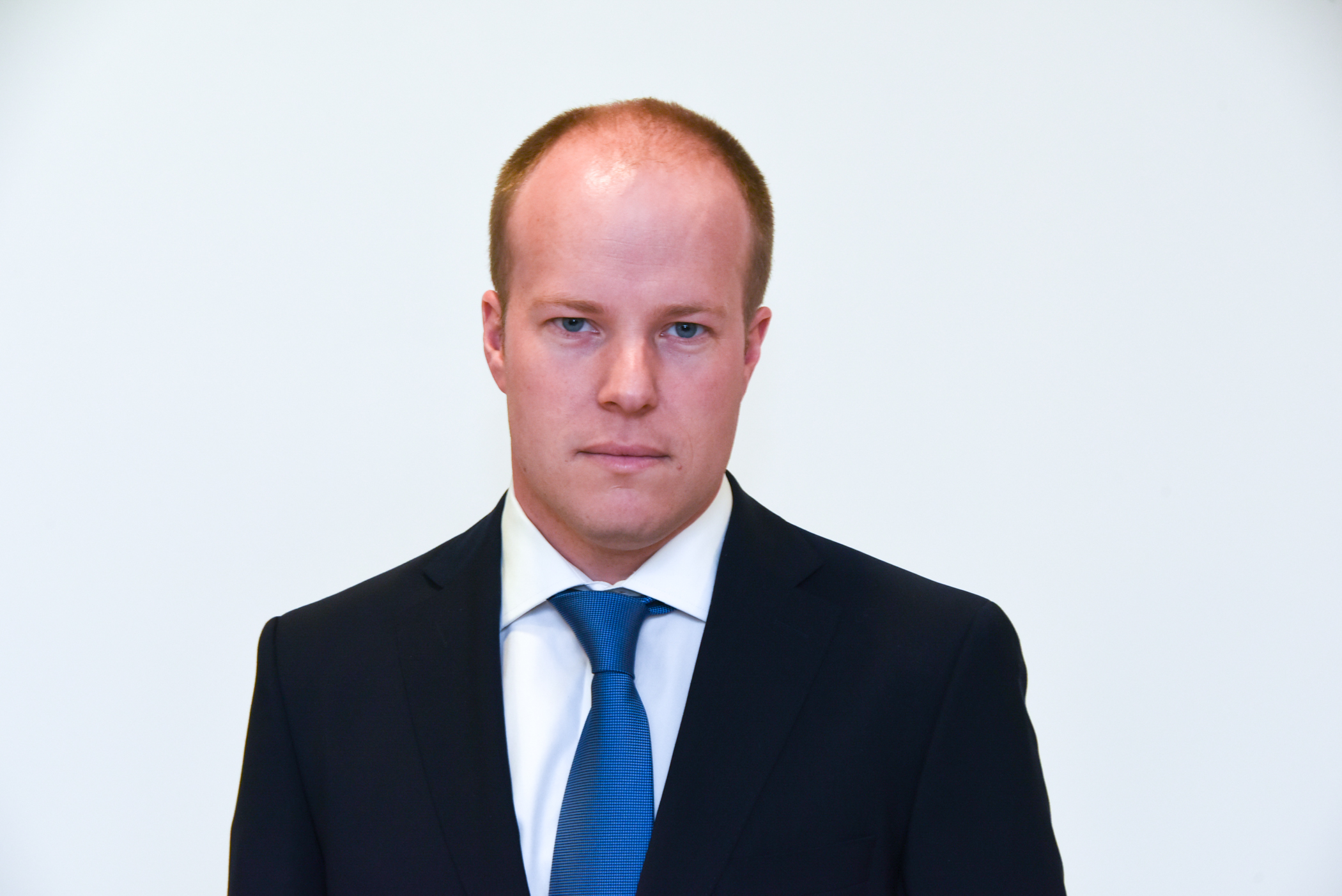 Andrés Del Sante
Corporate and M&A (mid-market) Rising star of the year